Chứng nhận dành cho thợ treo
Chứng nhận dành cho thợ treo
Tải trọng nâng: 1 tấn trở lên
Những người đã hoàn thành khóa đào tạo kỹ năng treo
Những người đã hoàn thành khóa đào tạo đặc biệt về công việc treo
Trọng lượng tải trọng: 0.5 tấn
Định nghĩa Cần trục
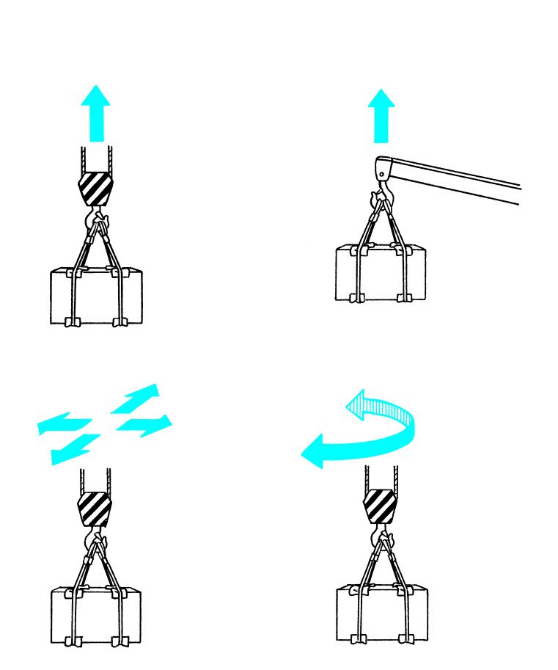 Nâng tải trọng bằng lực
Mang tải trọng nâng đi ngang
Mối quan hệ giữa Độ lớn và Cánh tay đòn của Lực
Mômen của Đòn bẩy
Điểm tựa
Ròng rọc Cố định
Kéo 1 m
Tải sẽ nâng lên 1 m
Lực căng của dây cáp treo tải
m: Trọng lượng tải trọng
Fw: 9.8 x m (kN)
F1, F2: Lực căng của dây cáp treo tải 
F: Lực tổng hợp (kN) 
F = Fw
P: Lực kéo dây cáp treo tải hướng vào trong (kN)
Góc treo tải
Dây cáp treo
Cấu trúc dây cáp
Lõi
Bó cáp
Dây điện
Các loại Bện
Bện xoắn S thuận (tay trái)
Bện xoắn S ngược (tay trái)
Bện xoắn Z thuận (tay phải)
Bện xoắn Z ngược (tay phải)
Bện chéo
Cáp bện song song
Phương pháp đo đường kính dây cáp
Đường kính
Sai
Đúng
Số dây và góc treo (a = góc móc)
Đường chéo
Treo hai dây với hai điểm
Treo ba dây với ba điểm
Treo bốn dây với bốn điểm
Độ căng và góc móc treo dây cáp
Góc treo tải
Độ căng
Dây cáp treo
Đầu nối nén có đầu cáp và cùm ở mỗi đầu
Mắt bện ở mỗi đầu
Đầu nối nén có đầu cáp và móc ở mỗi đầu
Đầu nối nén ở mỗi đầu
Dây cáp vô tận
Dây cáp có vòng
Phương pháp nối nén
Dây cáp
Đầu cáp
Măng sông (hợp kim nhôm đặc biệt)
Dây cáp
Cảnh báo khi sử dụng dây cáp treo
Góc treo tải
Theo thứ tự
Bạc đỡ
Góc treo tải
Độ ẩm
Nhiệt độ
A xít
Bụi
Treo tải bằng cáp đơn
Cảnh báo khi lưu trữ
Loại xích
Xích liên kết
Đường kính danh định
Xích liên kết chốt ren
Đường kính danh định
Bộ xích treo tải
Xích có vòng
Vòng
Xích có móc
Vị trí cùm
Ví dụ về sử dụng cùm
Bu-lông vòng
Đai ốc có tai treo
Ví dụ về sử dụng đinh khuy
Sử dụng máy giặt để điều chỉnh
Dầm nâng
Dầm nâng
Bạc đỡ
Miếng cao su
Vải
Túi đay
Đồng hoặc hỗn hợp đồng
Kết cấu được hàn chặt
Miếng nam châm
Cụm giá đỡ
Sử dụng những ô có cùng kích thước.
Giữ một ô ở hai bên bằng hai ta.
Giữ bên trái và phải của ô.
Hàng trở nên không ổn định.
Không để tay trên đỉnh của hàng.
Sự biến dạng của xích
Liên kết bị cong
Liên kết bị xoắn
Liên kết bị méo
Xoắn
Cong
Mẻ
Sự mở và mòn của móc
Sự mòn của cùm
Vỏ móc
Địa điểm sơ tán
2 m trở lên
Thay đổi tầm với của cần
Di chuyển
Địa điểm sơ tán
45°
Quay
Di chuyển ngang
2 m trở lên
Địa điểm sơ tán
2 m trở lên
Độ dài theo chiều dọc của hàng
Cần trục cầu chạy, Cầu trục
Cần trục tự hành, Cần trục kiểu cần
Phương pháp treo trên móc
Thắt dây cáp bằng mắt
Phương pháp treo trên móc
Treo tải một vòng
Trong vòng 60°
Phương pháp treo trên móc
Treo tải kiểu một vòng tròn
Trong vòng 60°
Phương pháp treo trên móc
Treo tải bằng nút thắt móc
Trong vòng 60°
Phương pháp treo trên móc
Vòng
Vòng
Cáp dẫn hướng
Dây hiệu quả
Phương pháp đặt dây cáp an toàn để nâng hàng
Thắt dây cáp bằng mắt
Khi dây cáp móc bị lỏng, có thể loại bỏ mắt.
Phương pháp đặt dây cáp an toàn để nâng hàng
Treo tải một vòng
Góc treo tải
Góc treo tải
Treo hai dây với bốn điểm
Treo hai dây với bốn điểm
Phương pháp đặt dây cáp an toàn để nâng hàng
Treo hai dây với hai điểm (thắt với cùm)
Phương pháp đặt dây cáp an toàn để nâng hàng
Treo hai dây bới hai điểm (thắt bằng mắt)
Thắt theo nhiều hướng
Thắt theo một hướng
Phương pháp đặt dây cáp an toàn để nâng hàng
Cách thức sử dụng cùm (Chú ý vị trí bu lông)
Bu lông xoay.
Bu lông không xoay.
Phương pháp đặt dây cáp an toàn để nâng hàng
Thắt dây cáp bằng mắt (Chú ý vị trí đầu nối nén)
Phương pháp đặt dây cáp an toàn để nâng hàng
Treo quay một vòng có hai dây và bốn điểm
Phương pháp đặt dây cáp an toàn để nâng hàng
Thắt quay một vòng với hai dây và bốn điểm
Phương pháp đặt dây cáp an toàn để nâng hàng
Thắt móc treo kiện hàng
Treo tải một vòng
Thắt dây cáp bằng mắt
Chuyển link kiện kép qua mắt
Chuyển mắt qua dây cáp treo kép
Sử dụng dây cáp vô tận
Phương pháp đặt dây cáp an toàn để nâng hàng
Treo tải với một nút dây ở phía dưới
Góc treo tải
Phương pháp đặt dây cáp an toàn để nâng hàng
Treo tải bằng cáp đơn
Xích có kẹp
Xích có móc
Xích vô tận cho người cắt
Xích có móc mắt (mở to)